知识点位置
任务1走进管理
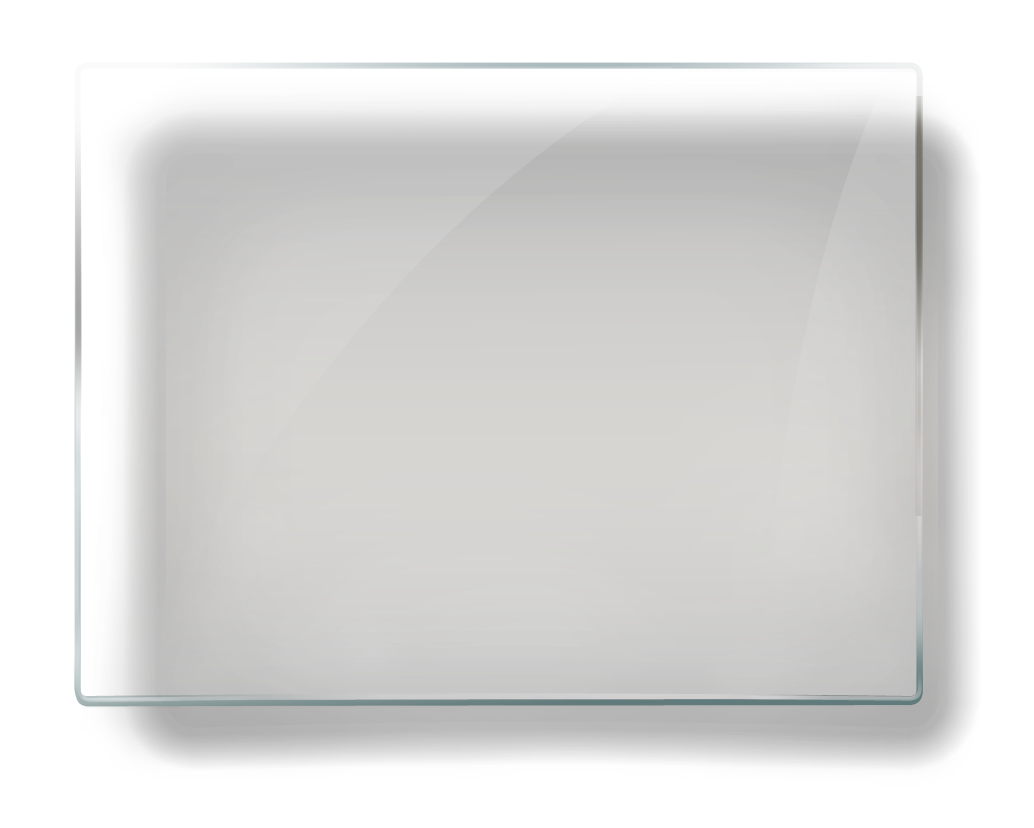 模块1
管理认知
管理
系统
02   内容讲授
03  总结
01    学习目标
知识目标
掌握管理系统的构成
学习目标
能进行有效沟通
能力目标
能通过对管理系统构成的认识，分析企业管理中的问题
掌握沟通的含义及内容
02   内容讲授
03  总结
01    学习目标
添加
标题
管 理 系 统
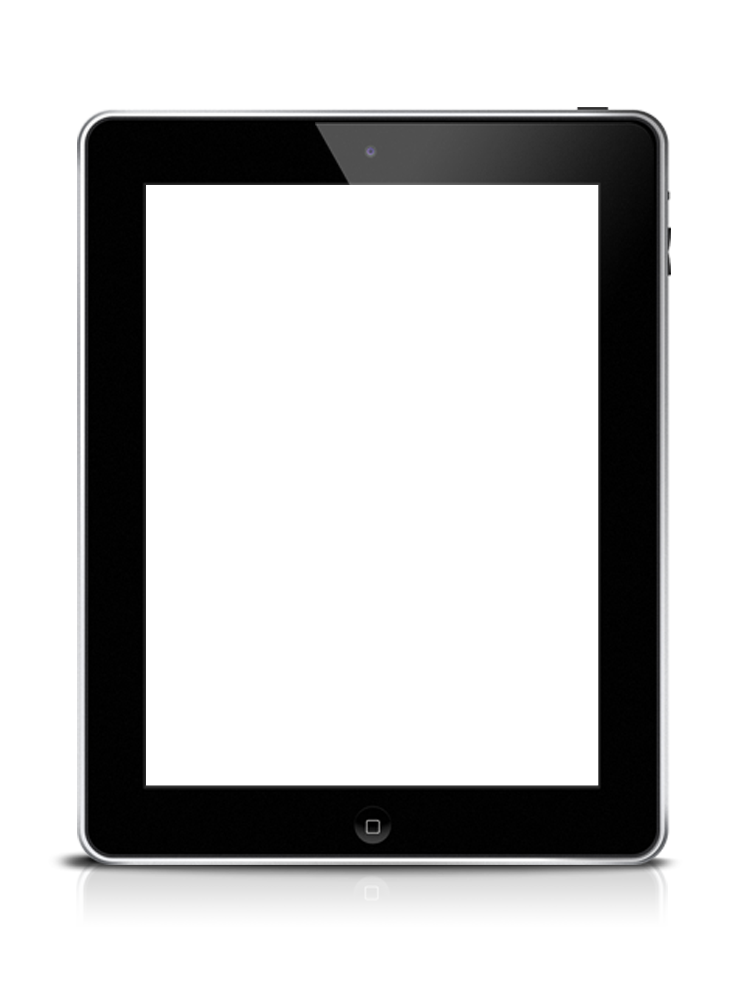 管理系统，是指由相互联系、相互作用的若干要素或子系统，按照管理的整体功能和目标结合而成的有机整体。
1
管理目标：管理功能的集中体现
1
2
管理主体：管理者，最核心、最关键的因素
2
3
管理对象：包括不同类型的组织，构成要素及职能活动
3
4
管理媒介：管理机制与方法，管理方法是管理机制的实现形式
管理环境：外部环境和内部环境
02   内容讲授
03  总结
01    学习目标
添加
标题
管理系统的五要素
5
02   内容讲授
03  总结
01    学习目标
关于管理系统的理解：  (1)管理系统是由若干要素构成的，这些要素可以看作是管理系统的子系统；而且这些要素之间是相互联系、相互作用的。(2)管理系统是一个层次结构。其内部划分成若干子系统，并组成有序结构；而对外，任何管理系统又成为更大社会管理系统的子系统。(3)管理系统是整体的，发挥着整体功能，即其存在的价值在于其管理功效的大小。而任何一个子系统都必须是为实现管理的整体功能和目标服务的。
添加
标题
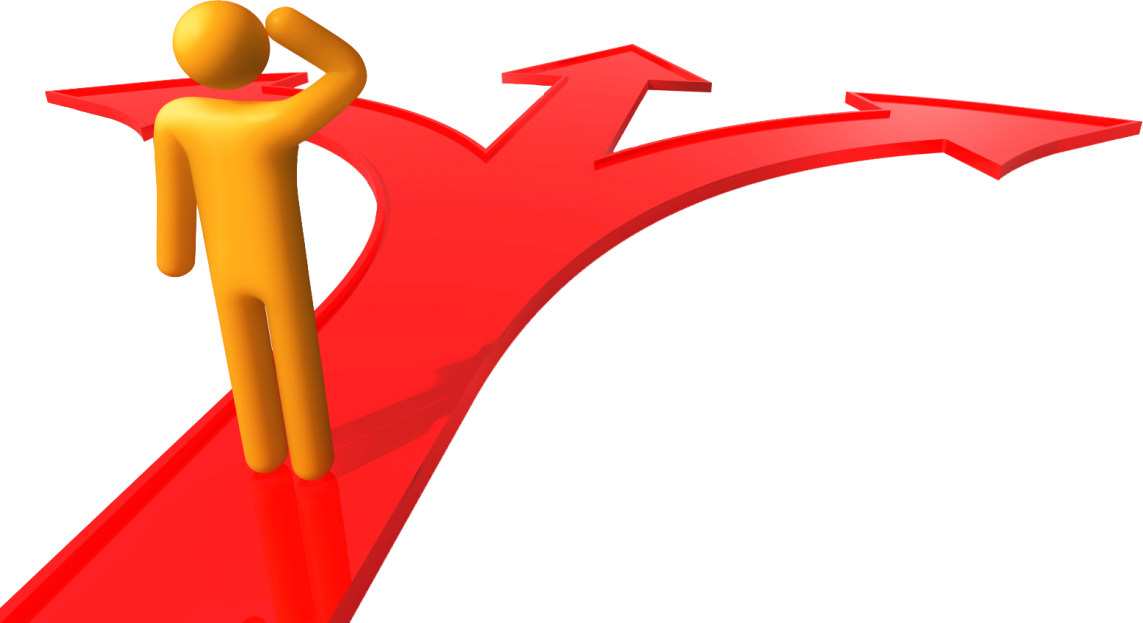 管理环境
影       响
作用
管理对象
管理主体
管理媒介
反馈
实       现
管理目标
02   内容讲授
03  总结
01    学习目标
明 年 工 作 计 划
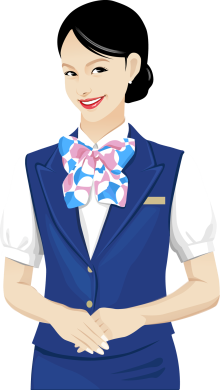 谢谢观看
管理学基础
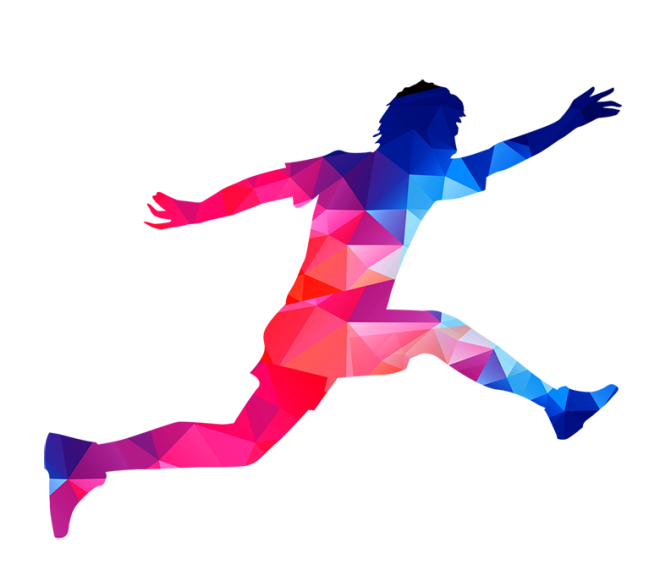 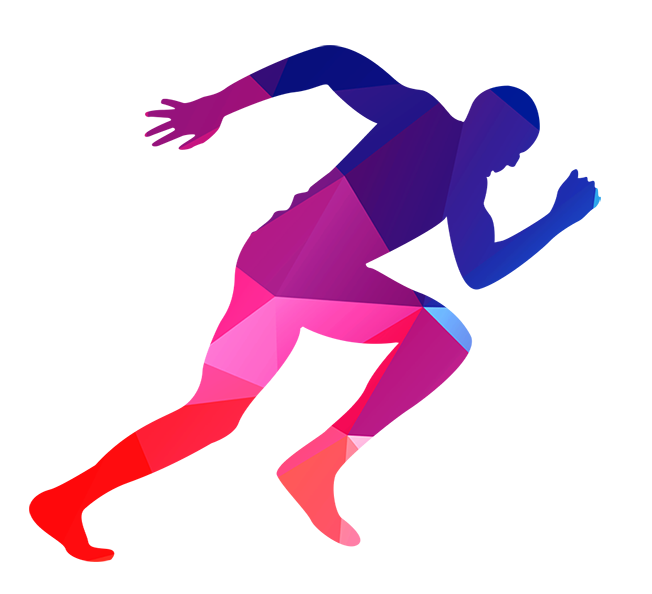 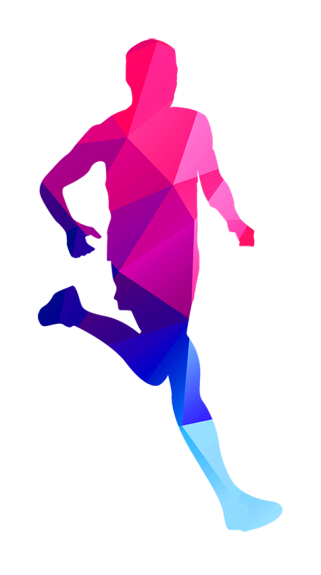